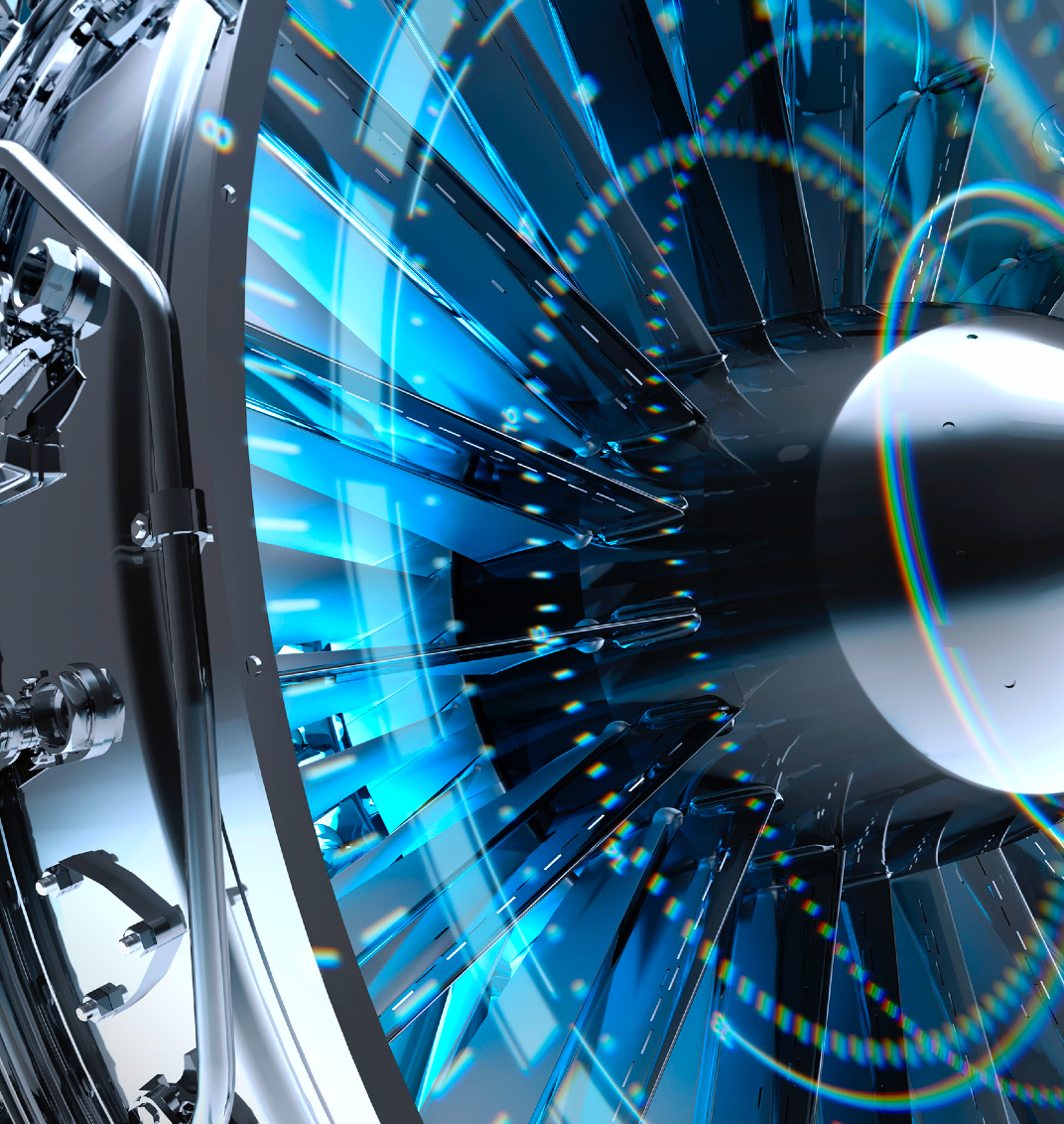 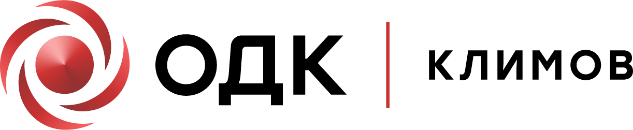 Шаблон презентации
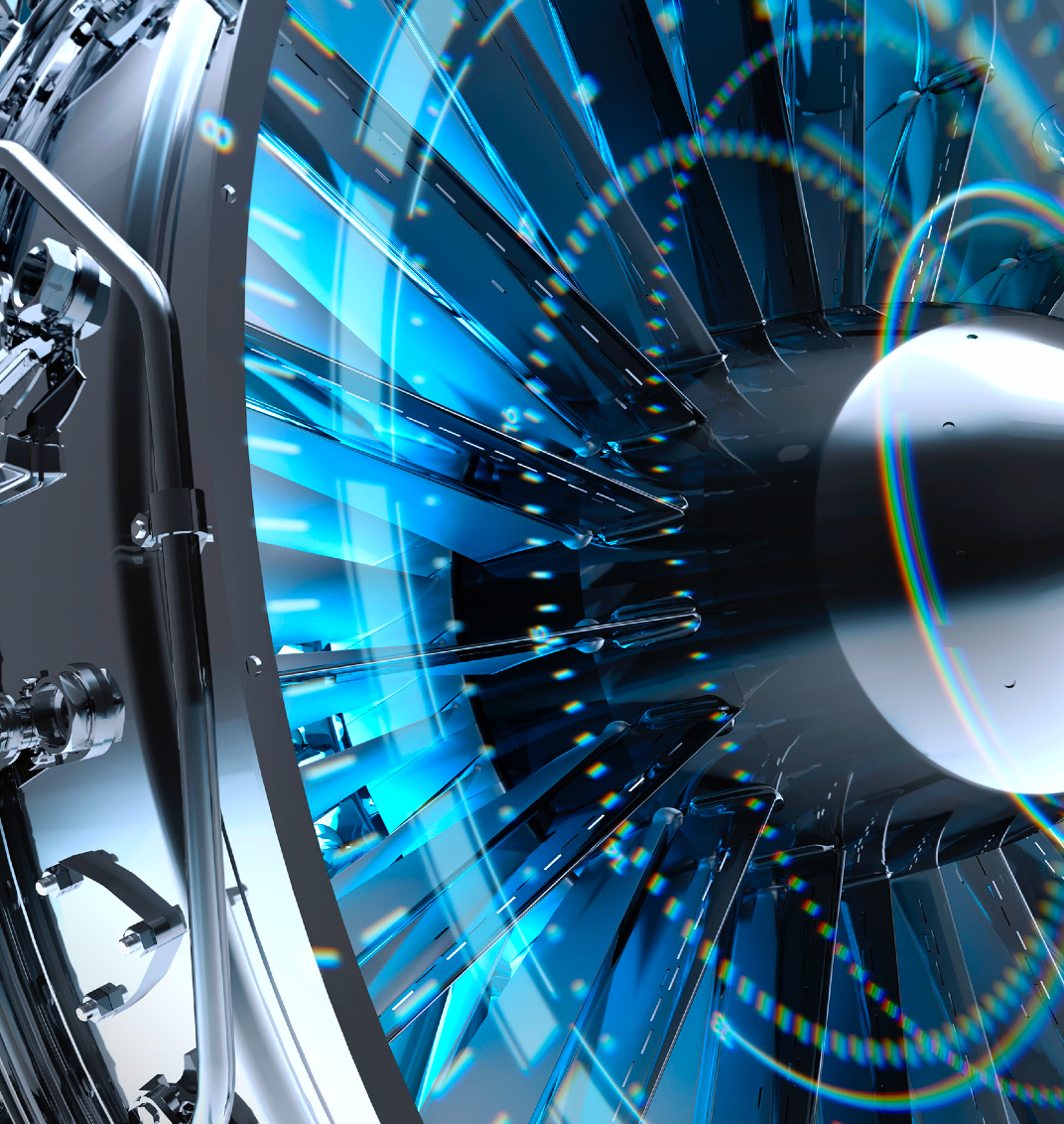 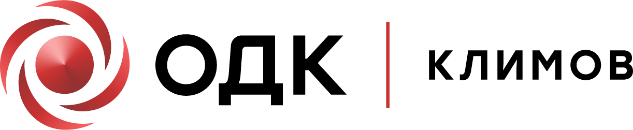 НАЗВАНИЕ ПРЕЗЕНТАЦИИ 
*данная обложка используется для материалов по боевой авиации.
01.01.2021
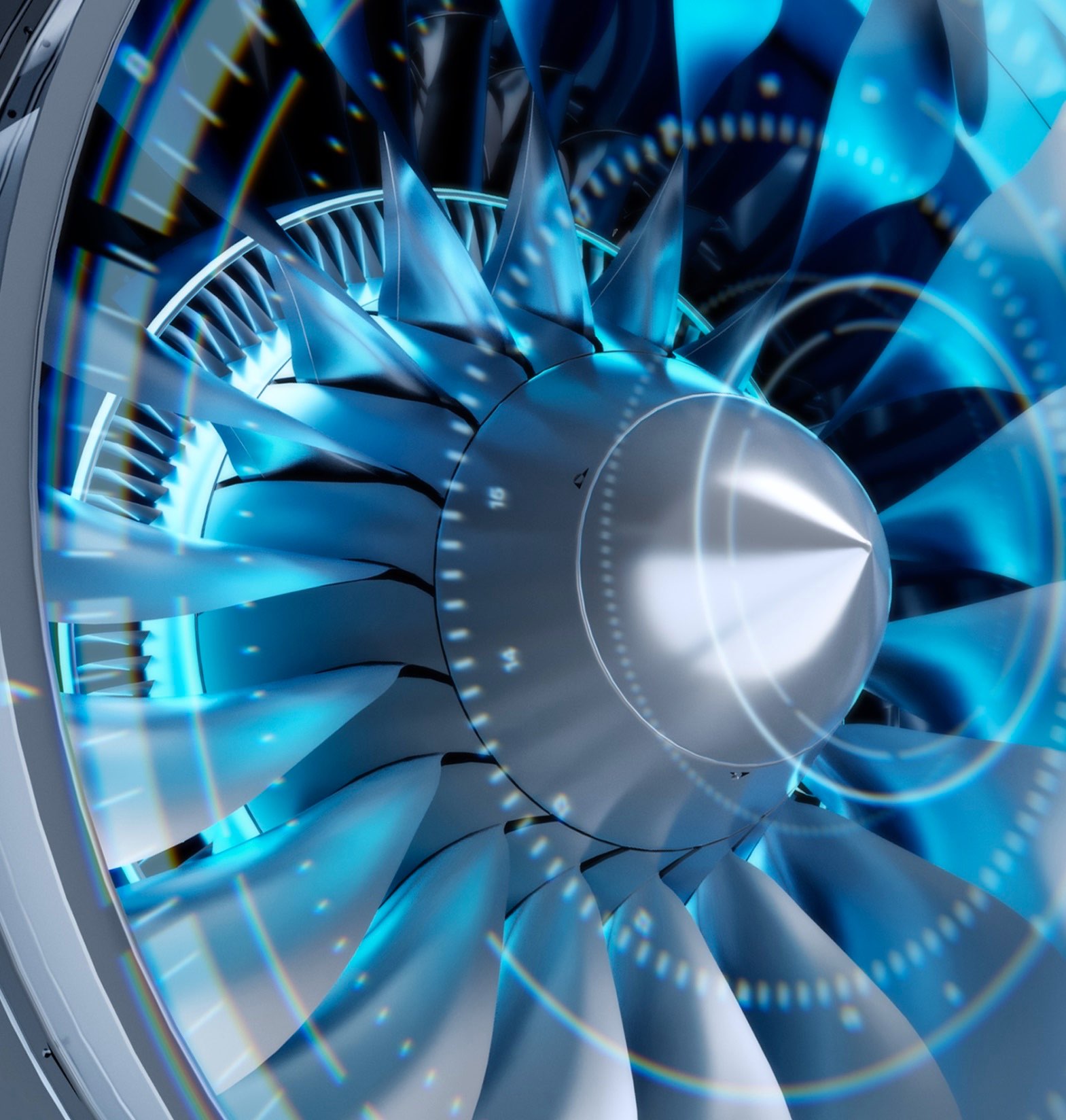 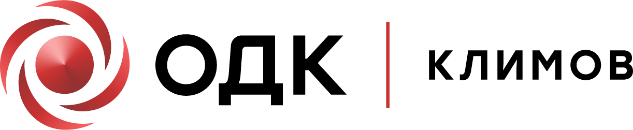 НАЗВАНИЕ ПРЕЗЕНТАЦИИ*данная обложка используется для материалов по гражданской авиации.
01.01.2021
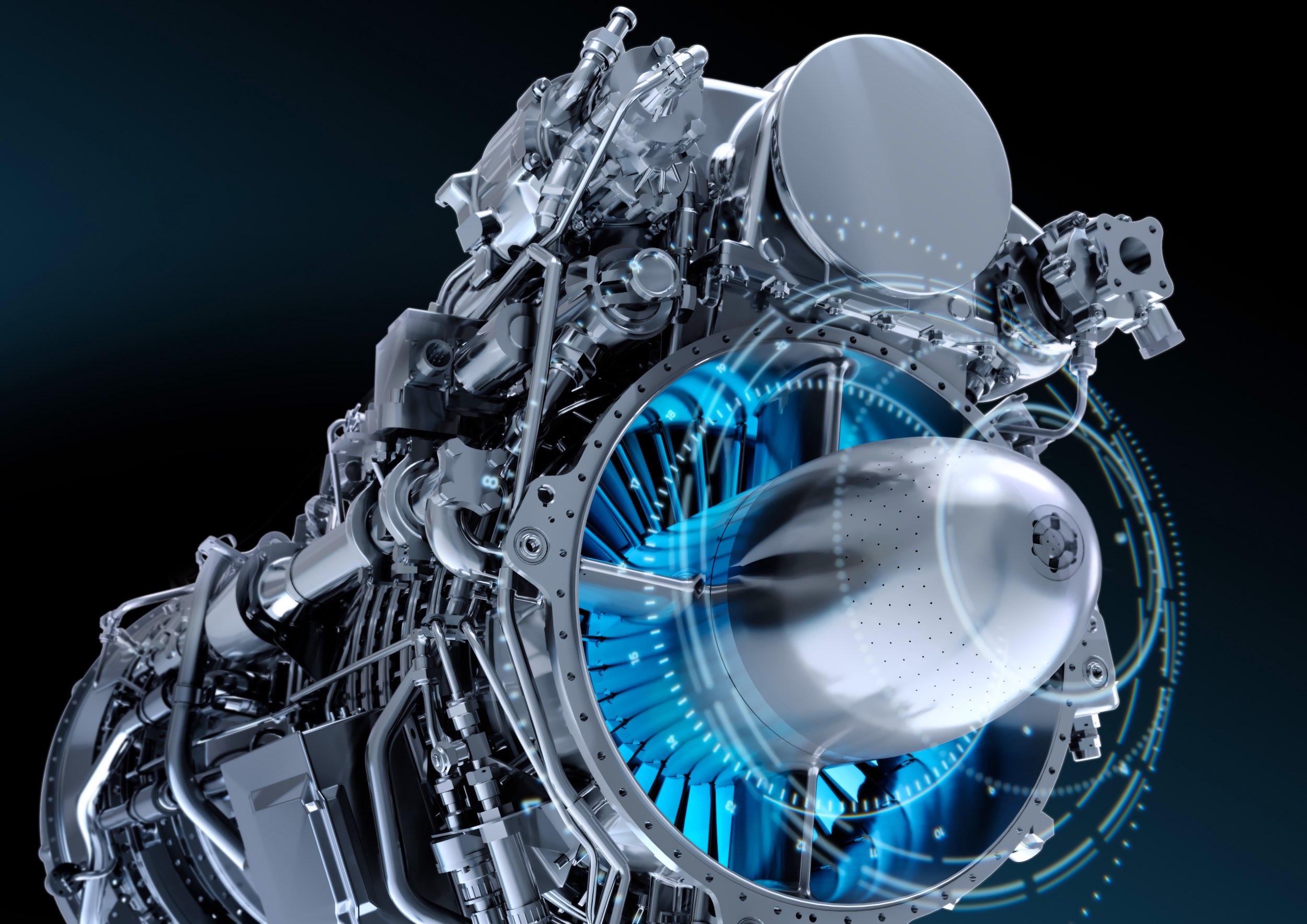 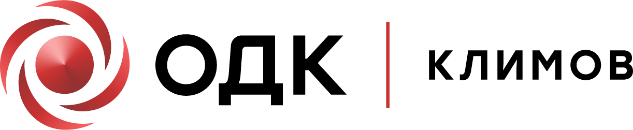 НАЗВАНИЕ ПРЕЗЕНТАЦИИ*данная обложка используется для материалов по вертолётным двигателям.
01.01.2021
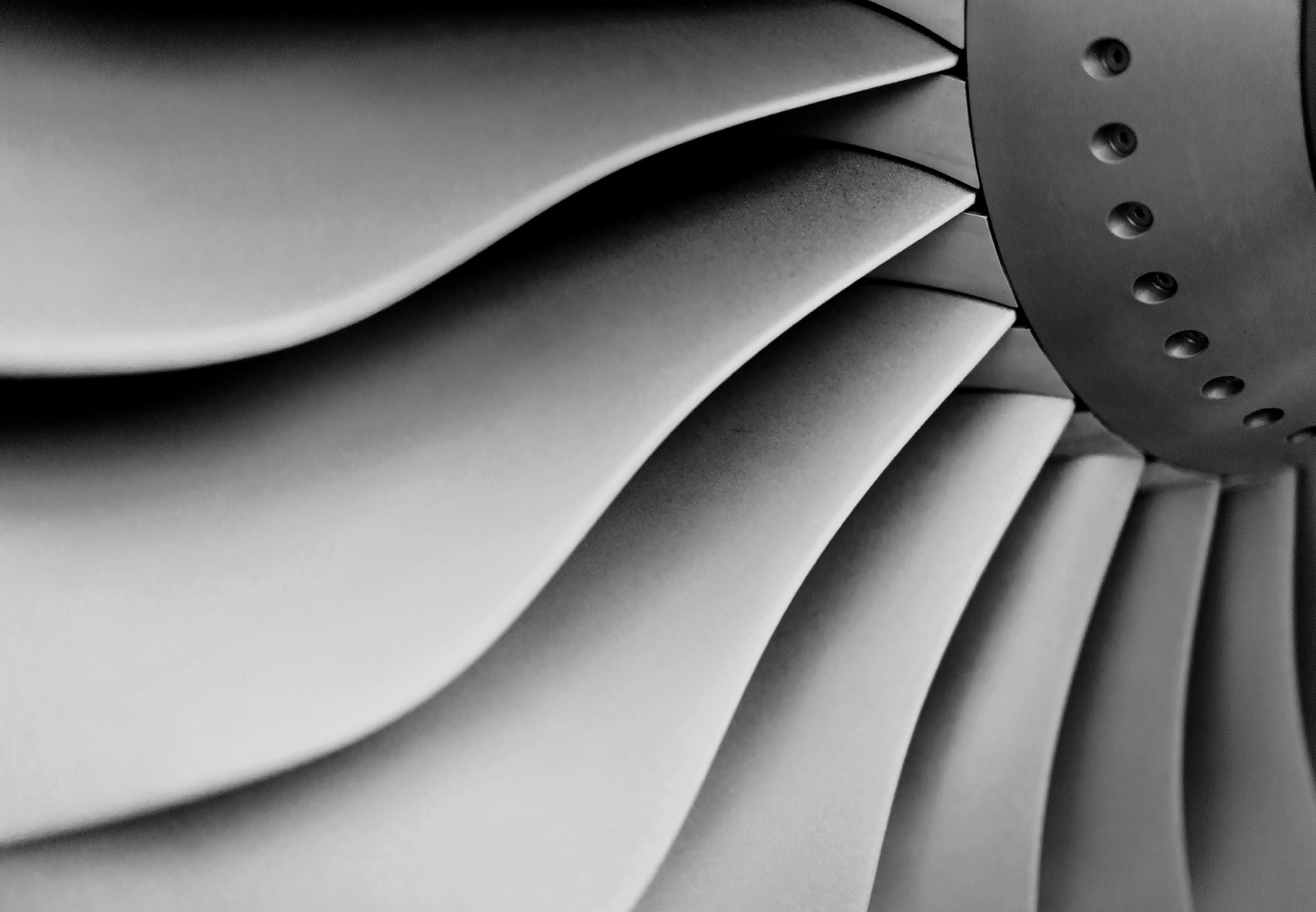 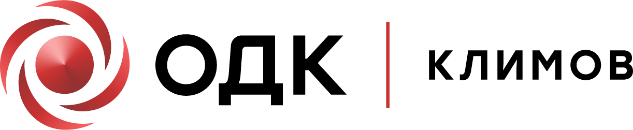 НАЗВАНИЕ ПРЕЗЕНТАЦИИ
*общая обложка. Используется для всех направлений.
01.01.2021
МАСТЕР-СЛАЙД №1
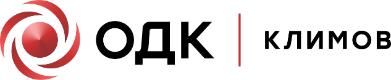 6
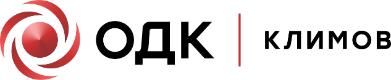 БИЗНЕС НАПРАВЛЕНИЯ ОДК
ДВИГАТЕЛИ ДЛЯ ВЕРТОЛЕТНОЙ ТЕХНИКИ
ДВИГАТЕЛИ ДЛЯ БОЕВОЙ АВИАЦИИ
ДВИГАТЕЛИДЛЯ ГРАЖДАНСКОЙ 
И ТРАНСПОРТНОЙ АВИАЦИИ
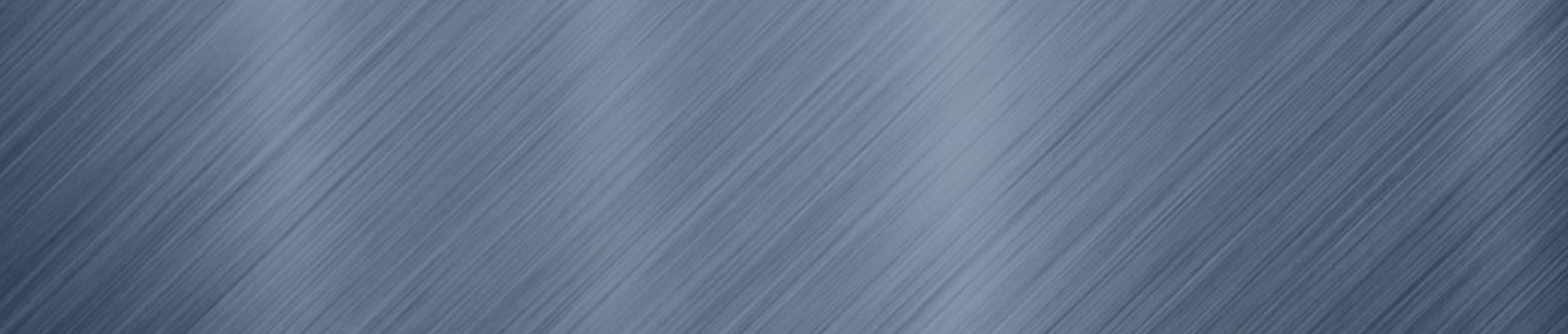 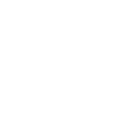 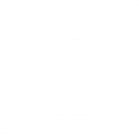 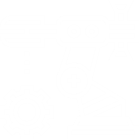 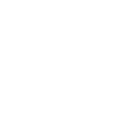 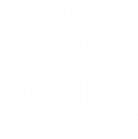 МАРКЕТИНГ
РАЗРАБОТКА
ПРОИЗВОДСТВО
ПОСТАВКА
ППО
МОРСКИЕ
ГТД
НАЗЕМНЫЕ
ГТД
РАКЕТНЫЕДВИГАТЕЛИ
МАЛОРАЗМЕРНЫЕ
ДВИГАТЕЛИ
ДИРЕКЦИИ БИЗНЕС-НАПРАВЛЕНИЙ ОТВЕТСТВЕННЫ ЗА УПРАВЛЕНИЕ 
ВСЕМ ЖИЗНЕННЫМ ЦИКЛОМ ИЗДЕЛИЙ: ОТ ЗАМЫСЛА ДО ОБЕСПЕЧЕНИЯ ЭКСПЛУАТАЦИИ
7
ГЕОГРАФИЯ ОДК
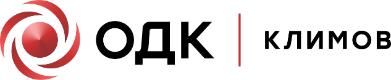 ОБЪЕДИНЕННАЯ ДВИГАТЕЛЕСТРОИТЕЛЬНАЯ КОРПОРАЦИЯ (ОДК) — ИНТЕГРИРОВАННАЯ СТРУКТУРА, КОТОРАЯ ЗАНИМАЕТСЯ РАЗРАБОТКОЙ, ПРОИЗВОДСТВОМ, ПРОДАЖЕЙ И ОБСЛУЖИВАНИЕМ АВИАЦИОННЫХ ДВИГАТЕЛЕЙ ДЛЯ ВОЕННОЙ И ГРАЖДАНСКОЙ АВИАЦИИ, РАКЕТ-НОСИТЕЛЕЙ, БЕСПИЛОТНЫХ ЛЕТАТЕЛЬНЫХ АППАРАТОВ, ПРОМЫШЛЕННЫХ ГТУ И КОРАБЕЛЬНЫХ ГАЗОТУРБИННЫХ АГРЕГАТОВ.
КНР


ИНДИЯ


СНГ


БЛИЖНИЙ 
И СРЕДНИЙ ВОСТОК


АФРИКА


ЛАТИНСКАЯ АМЕРИКА


АТР


ЕВРОПА
БОЛЕЕ
100 СТРАН МИРА
БОЛЕЕ
20 000 ДВИГАТЕЛЕЙ
8
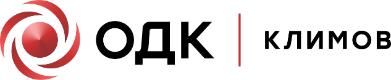 ЦВЕТОВОЙ РЯД
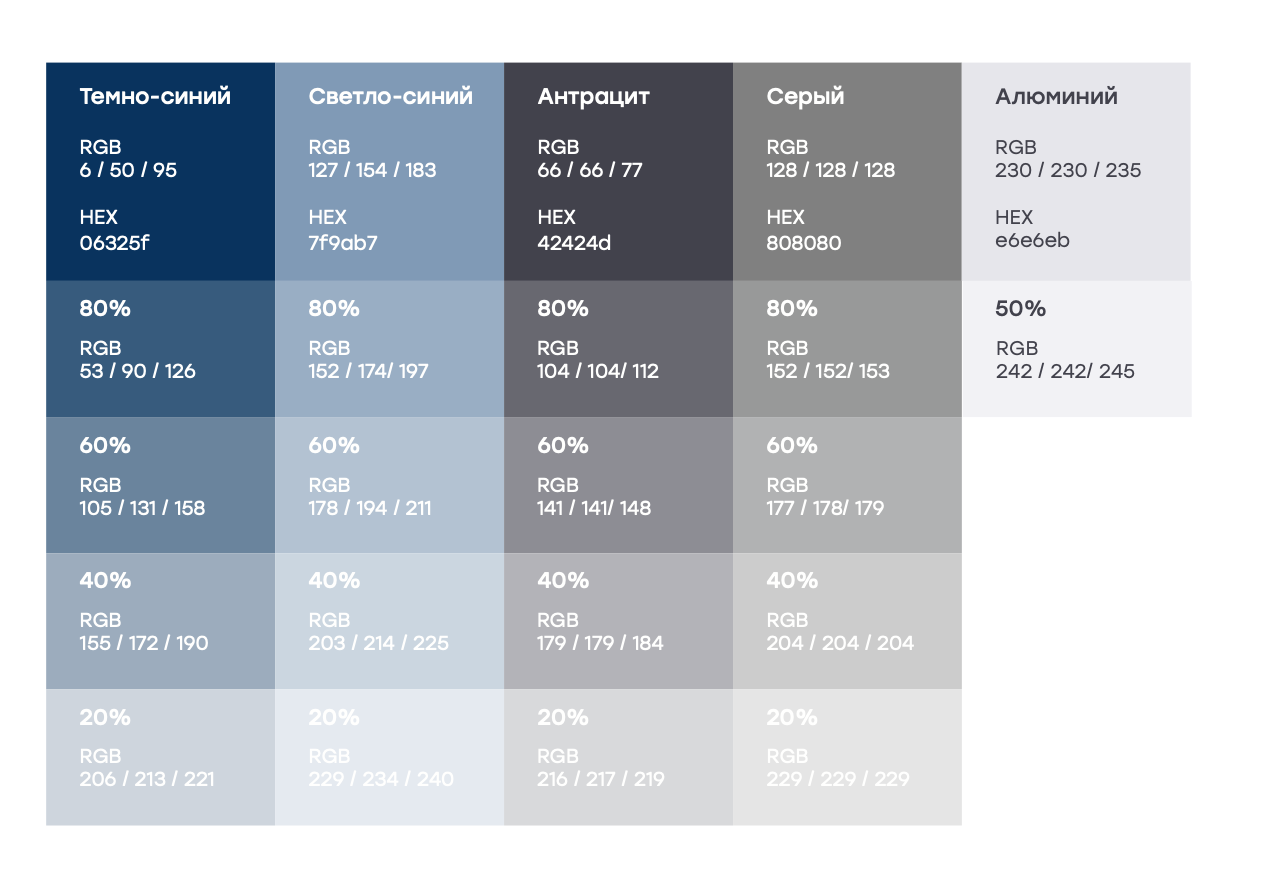 Основные цвета графиков и диаграмм
Дополнительные цвета графиков и диаграмм
9
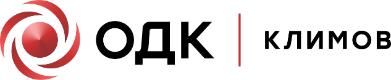 ГРАФИКИ И ДИАГРАММЫ
НАЗВАНИЕ ДИАГРАММЫ
НАЗВАНИЕ ДИАГРАММЫ
НАЗВАНИЕ ДИАГРАММЫ
НАЗВАНИЕ ДИАГРАММЫ
50
10
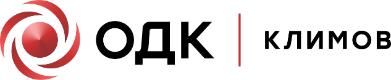 ГРАФИКИ И ДИАГРАММЫ
НАЗВАНИЕ ДИАГРАММЫ
НАЗВАНИЕ ДИАГРАММЫ
11
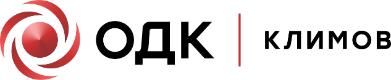 ТАЙМ-ЛАЙН
Строка с текстом
Строка с текстом
Строка с текстом
2020
2021
2018
2019
2020
2021
Строка с текстом
Строка с текстом
Строка с текстом
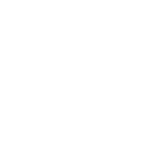 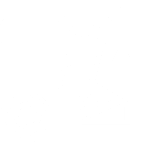 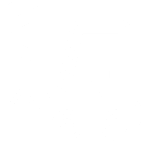 Строка с текстом
Строка с текстом
Строка с текстом
2020
2021
2018
2019
2020
2021
Строка с текстом
Строка с текстом
Строка с текстом
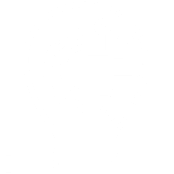 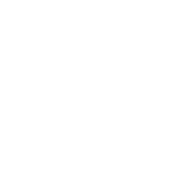 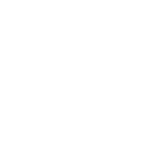 12
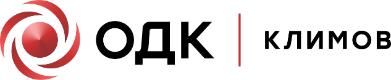 ТАЙМ-ЛАЙН
2021
2020
2019
2018
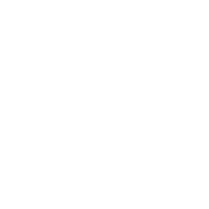 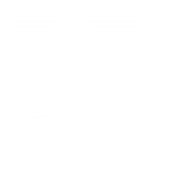 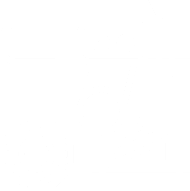 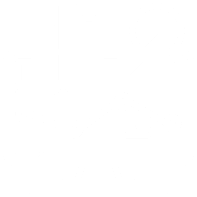 Бэкграундеры (Backgrounder) - информация текущего, событийного характера. Это новость, не являющаяся сенсацией. Такую информацию следует отсылать регулярно для поддержания непрерывного потока новостей, исходящих из организации.
Брэндинг - вся система маркетинговых и PR-акций, направленная на создание брэнда. От имеющегося неизвестного товара или фирмы до "у всех на слуху».
Бэкграундеры (Backgrounder) - информация текущего, событийного характера. Это новость, не являющаяся сенсацией. Такую информацию следует отсылать регулярно для поддержания непрерывного потока новостей, исходящих из организации.
Брэндинг - вся система маркетинговых и PR-акций, направленная на создание брэнда. От имеющегося неизвестного товара или фирмы до "у всех на слуху».
Бэкграундеры (Backgrounder) - информация текущего, событийного характера. Это новость, не являющаяся сенсацией. Такую информацию следует отсылать регулярно для поддержания непрерывного потока новостей, исходящих из организации.
Брэндинг - вся система маркетинговых и PR-акций, направленная на создание брэнда. От имеющегося неизвестного товара или фирмы до "у всех на слуху».
Бэкграундеры (Backgrounder) - информация текущего, событийного характера. Это новость, не являющаяся сенсацией. Такую информацию следует отсылать регулярно для поддержания непрерывного потока новостей, исходящих из организации.
Брэндинг - вся система маркетинговых и PR-акций, направленная на создание брэнда. От имеющегося неизвестного товара или фирмы до "у всех на слуху».
НАЗВАНИЕ
НАЗВАНИЕ
НАЗВАНИЕ
НАЗВАНИЕ
Вся система маркетинговых и PR-акций, направленная на создание брэнда. От имеющегося неизвестного товара или фирмы до "у всех на слуху».
Вся система маркетинговых и PR-акций, направленная на создание брэнда. От имеющегося неизвестного товара или фирмы до "у всех на слуху».
Вся система маркетинговых и PR-акций, направленная на создание брэнда. От имеющегося неизвестного товара или фирмы до "у всех на слуху».
Вся система маркетинговых и PR-акций, направленная на создание брэнда. От имеющегося неизвестного товара или фирмы до "у всех на слуху».
13
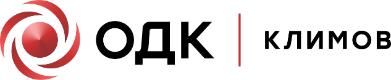 РАБОЧИЕ ТАБЛИЦЫ
14
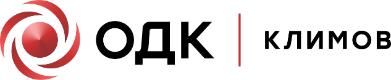 НАЗВАНИЕ СЛАЙДА
ЗАГОЛОВОК
ТЕКСТ ТЕКСТ ТЕКСТ ТЕКСТ ТЕКСТ ТЕКСТ ТЕКСТ ТЕКСТ ТЕКСТ ТЕКСТ ТЕКСТ ТЕКСТ ТЕКСТ ТЕКСТ ТЕКСТ ТЕКСТ ТЕКСТ ТЕКСТ ТЕКСТ ТЕКСТ ТЕКСТ ТЕКСТ ТЕКСТ ТЕКСТ ТЕКСТ ТЕКСТ ТЕКСТ ТЕКСТ ТЕКСТ ТЕКСТ ТЕКСТ ТЕКСТ

ТЕКСТ ТЕКСТ ТЕКСТ ТЕКСТ ТЕКСТ ТЕКСТ ТЕКСТ ТЕКСТ ТЕКСТ ТЕКСТ ТЕКСТ ТЕКСТ ТЕКСТ ТЕКСТ ТЕКСТ ТЕКСТ ТЕКСТ ТЕКСТ ТЕКСТ ТЕКСТ ТЕКСТ ТЕКСТ ТЕКСТ ТЕКСТ ТЕКСТ ТЕКСТ ТЕКСТ ТЕКСТ ТЕКСТ ТЕКСТ ТЕКСТ ТЕКСТ

ТЕКСТ ТЕКСТ ТЕКСТ ТЕКСТ ТЕКСТ ТЕКСТ ТЕКСТ ТЕКСТ ТЕКСТ ТЕКСТ ТЕКСТ ТЕКСТ ТЕКСТ ТЕКСТ ТЕКСТ ТЕКСТ ТЕКСТ ТЕКСТ ТЕКСТ ТЕКСТ ТЕКСТ ТЕКСТ ТЕКСТ ТЕКСТ ТЕКСТ ТЕКСТ ТЕКСТ ТЕКСТ ТЕКСТ ТЕКСТ ТЕКСТ ТЕКСТ
ТЕКСТ ТЕКСТ ТЕКСТ ТЕКСТ ТЕКСТ ТЕКСТ ТЕКСТ ТЕКСТ ТЕКСТ ТЕКСТ ТЕКСТ ТЕКСТ ТЕКСТ ТЕКСТ ТЕКСТ
ТЕКСТ ТЕКСТ ТЕКСТ ТЕКСТ ТЕКСТ ТЕКСТ ТЕКСТ ТЕКСТ ТЕКСТ ТЕКСТ ТЕКСТ ТЕКСТ ТЕКСТ ТЕКСТ ТЕКСТ
15
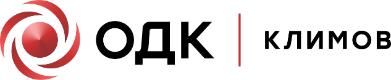 ИКОНКИ №1
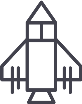 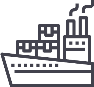 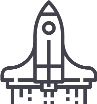 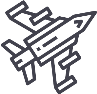 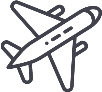 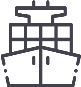 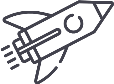 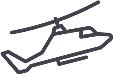 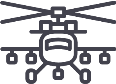 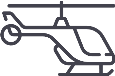 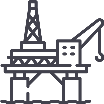 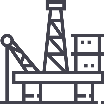 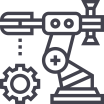 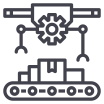 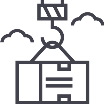 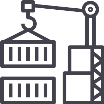 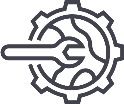 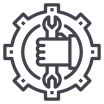 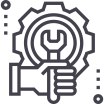 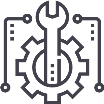 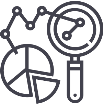 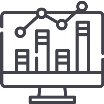 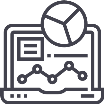 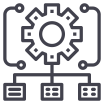 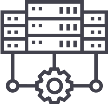 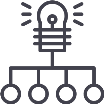 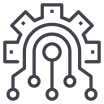 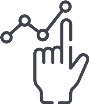 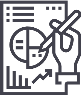 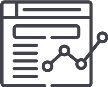 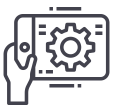 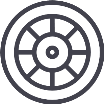 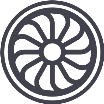 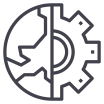 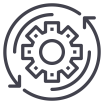 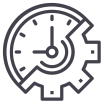 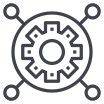 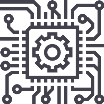 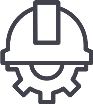 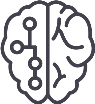 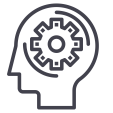 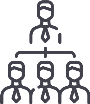 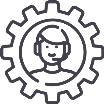 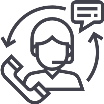 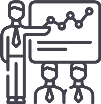 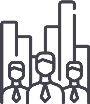 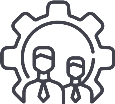 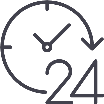 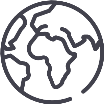 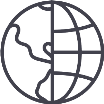 16
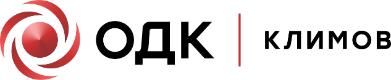 ИКОНКИ №2
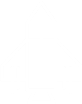 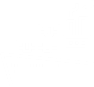 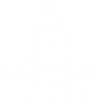 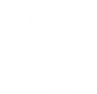 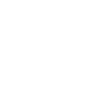 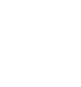 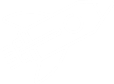 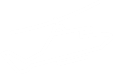 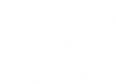 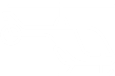 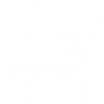 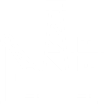 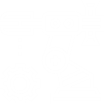 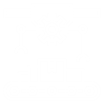 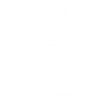 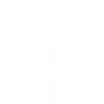 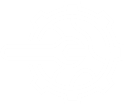 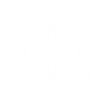 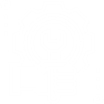 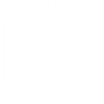 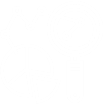 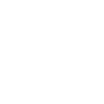 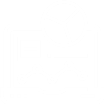 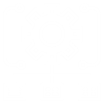 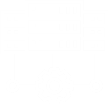 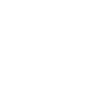 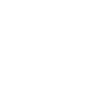 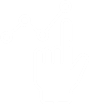 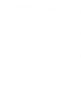 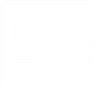 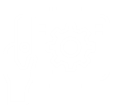 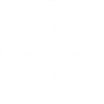 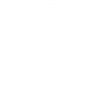 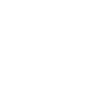 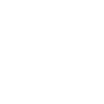 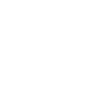 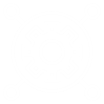 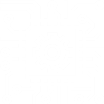 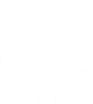 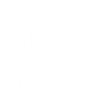 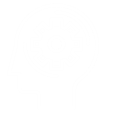 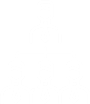 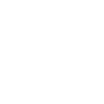 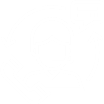 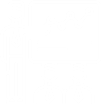 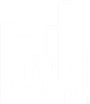 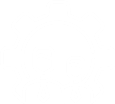 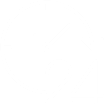 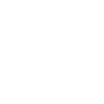 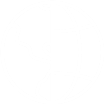 17
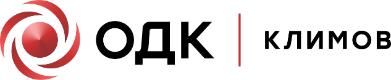 КОНТАКТЫ
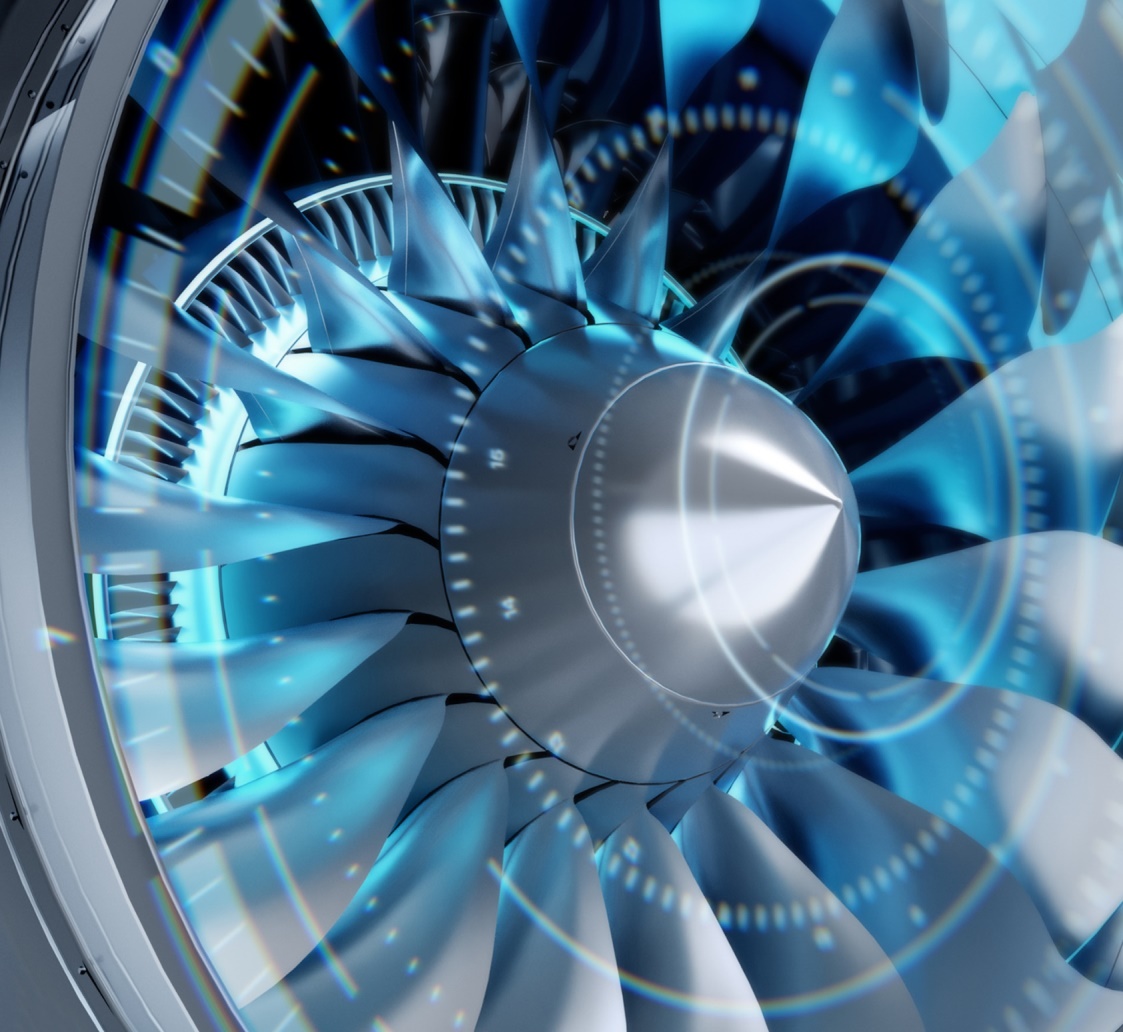 АО «ОДК-Климов»г. Санкт-Петербург, 194100ул. Кантемировская, д. 11, стр. 1тел.: +7 (812) 454-72-01konkurs@klimov.ruwww.uecrus.com
18
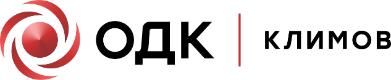 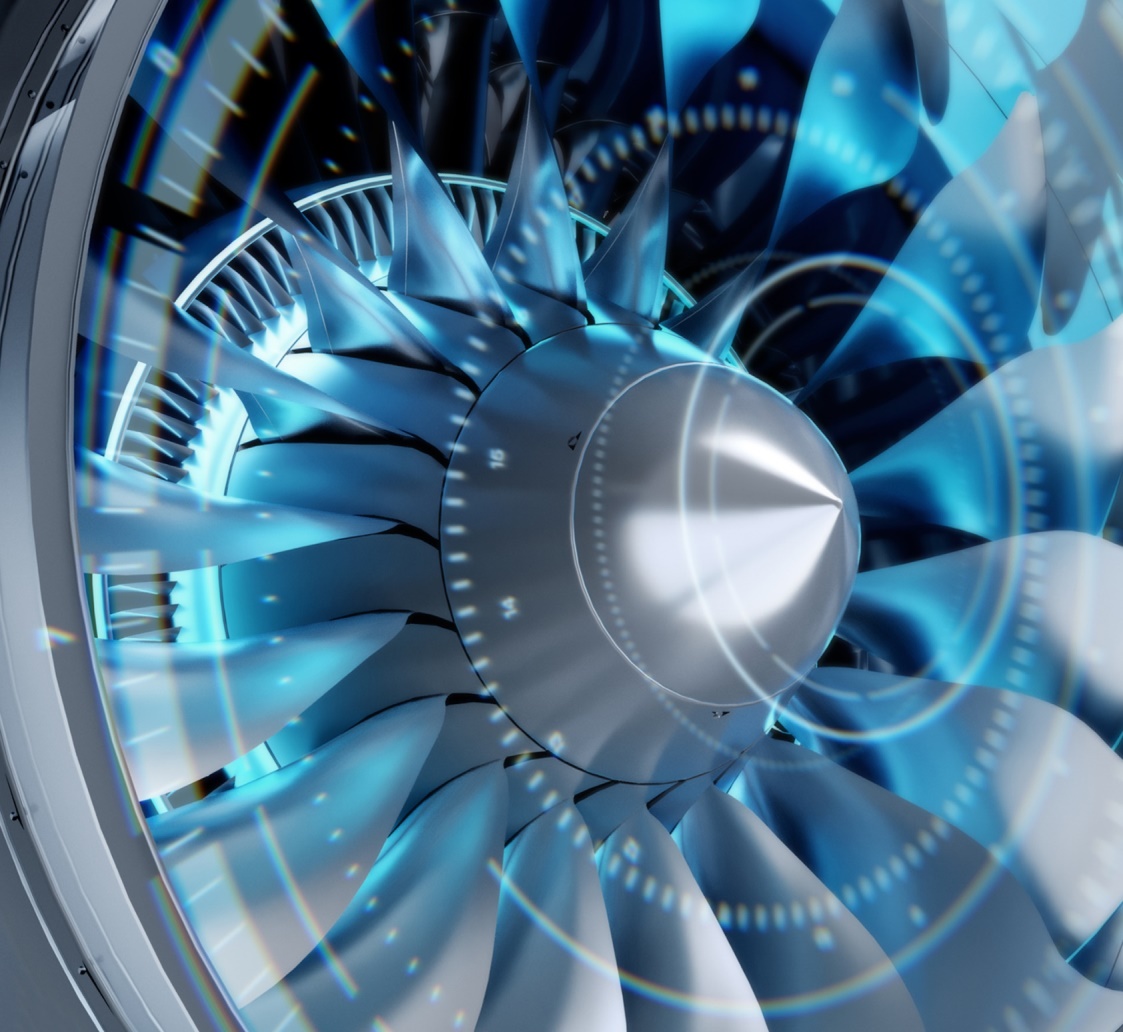 СПАСИБО ЗА ВНИМАНИЕ!
19